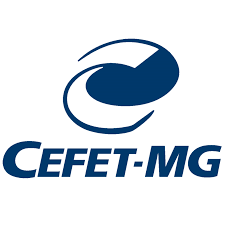 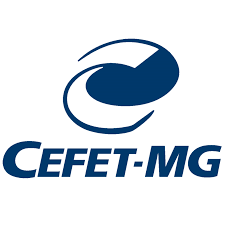 MESTRADO PROFISSIONAL EM AUTOMAÇÃO E SISTEMAS
[Modelo de apresentação de defesa de proposta de projeto de pesquisa]
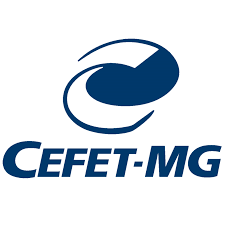 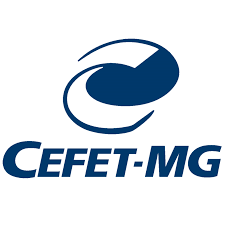 TÍTULO DA PROPOSTA
NOME DO CANDIDATO
[Modelo de apresentação de defesa de proposta de projeto de pesquisa]
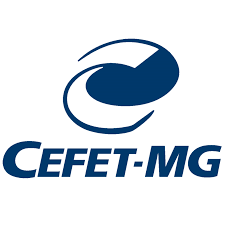 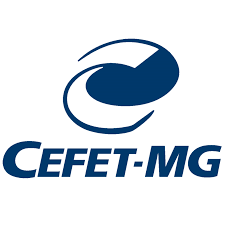 SUMÁRIO
OBJETIVOS (Destacar as entregas previstas)
JUSTIFICATIVA
ORIGINALIDADE
APLICABILIDADE
RELEVÂNCIA
METODOLOGIA
RAZOABILIDADE DE CUSTOS
CRONOGRAMA
[Modelo de apresentação de defesa de proposta de projeto de pesquisa]
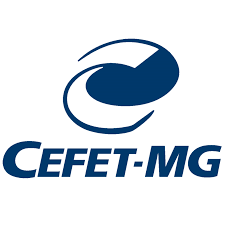 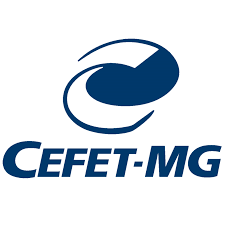 1. OBJETIVO
XXXXXXXXXXXXX
[Modelo de apresentação de defesa de proposta de projeto de pesquisa]
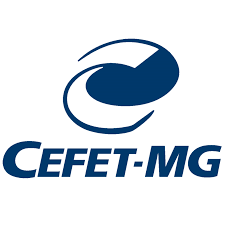 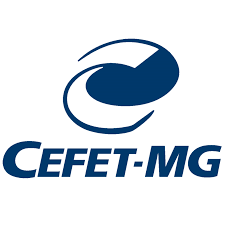 ORIENTAÇÕES GERAIS
Utilizar somente 1 slide para cada tópico;
É recomendável que sejam utilizadas imagens e infográficos.
[Modelo de apresentação de defesa de proposta de projeto de pesquisa]